Cognitive SSD: A Deep Learning Engine for In-Storage Data Retrieval
S. Liang et al.
Usenix ’19, ATC, 2019
2020. 05. 11
Presentation by Shin Hojin
ghwls03s@gmail.com
Reference 
Introduction
Background
Cognitive SSD System
DLG-x Accelerator
Evaluation
Conclusion
2
1. Reference
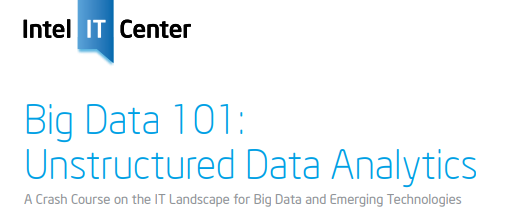 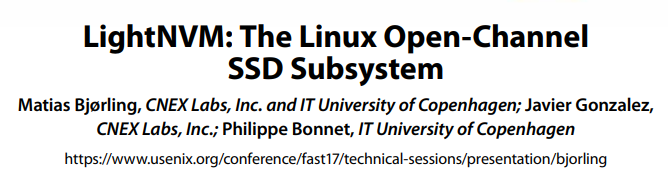 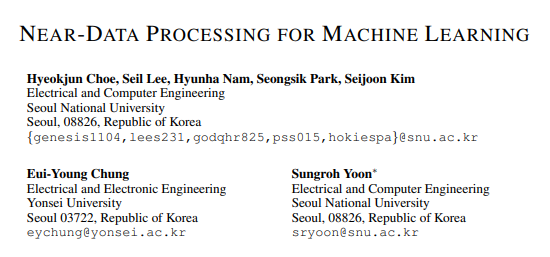 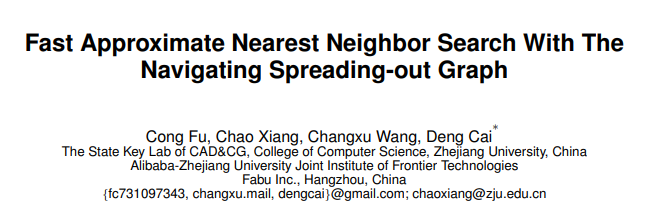 3
2. Introduction
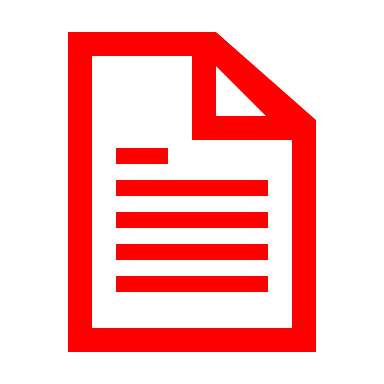 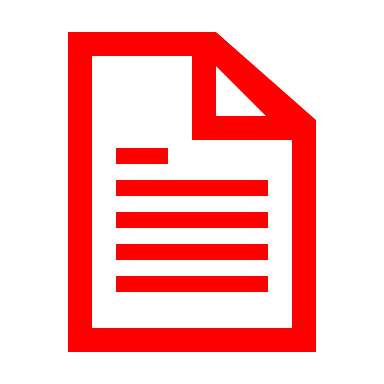 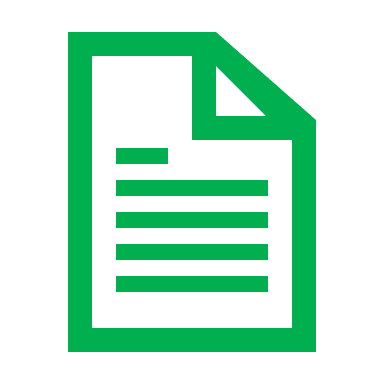 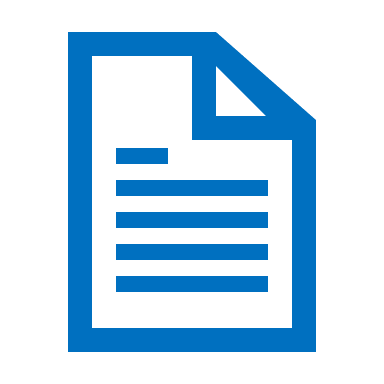 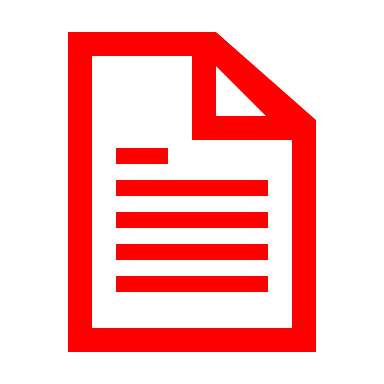 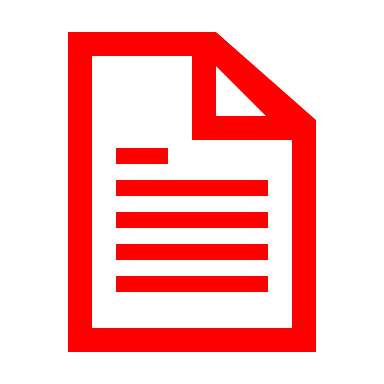 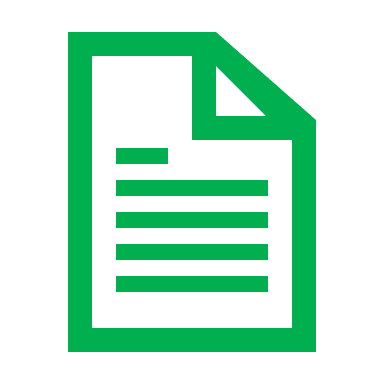 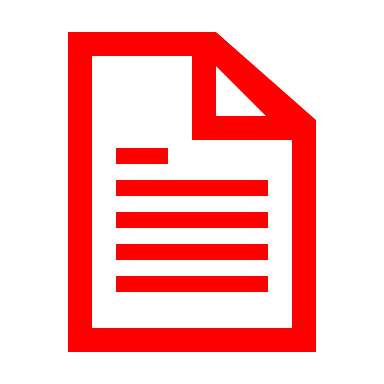 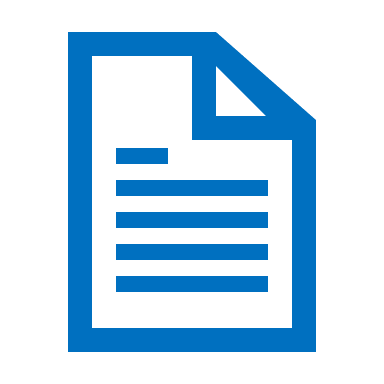 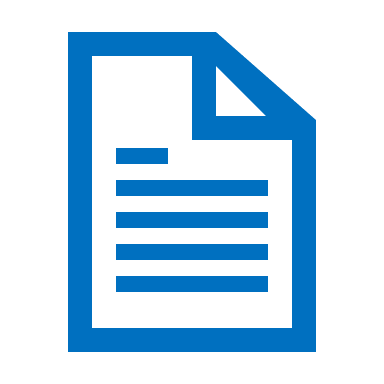 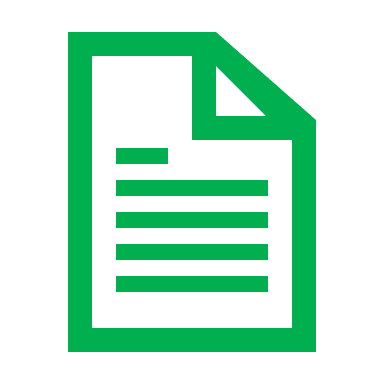 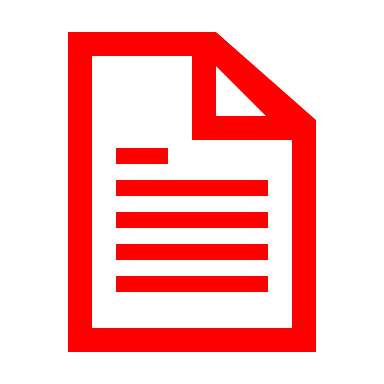 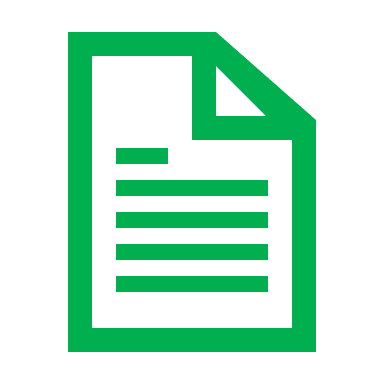 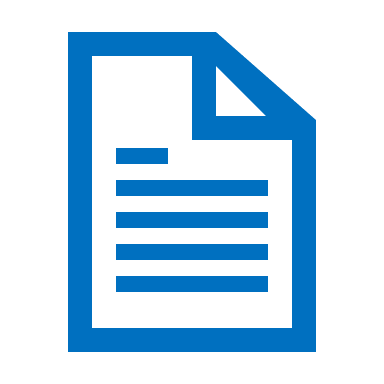 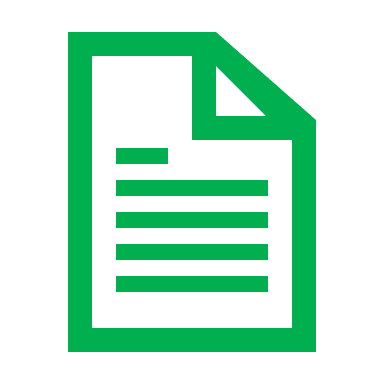 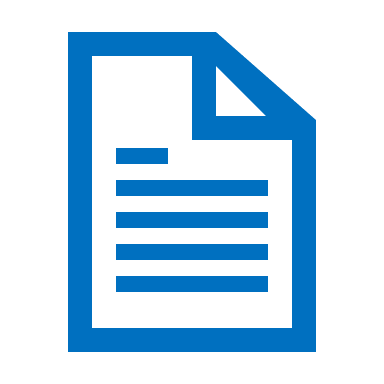 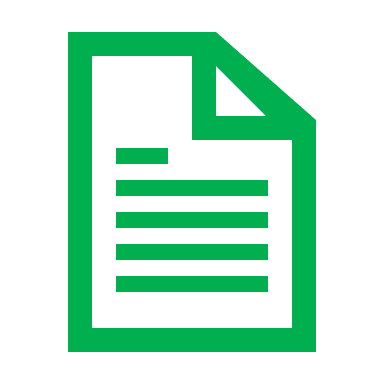 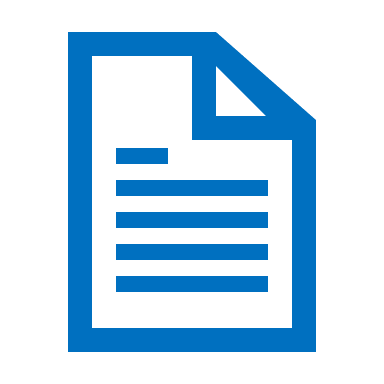 Structured Data
Unstructured Data
4
2. Introduction
Unstructured Data
This data occupies to 80% of storage capacity in data centers
It leads to intensive retrieval requests issued by users
Challenge to processing throughput and power consumption
Reduce the total cost of ownership (TCO) of datacenters
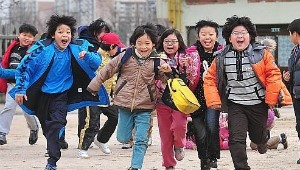 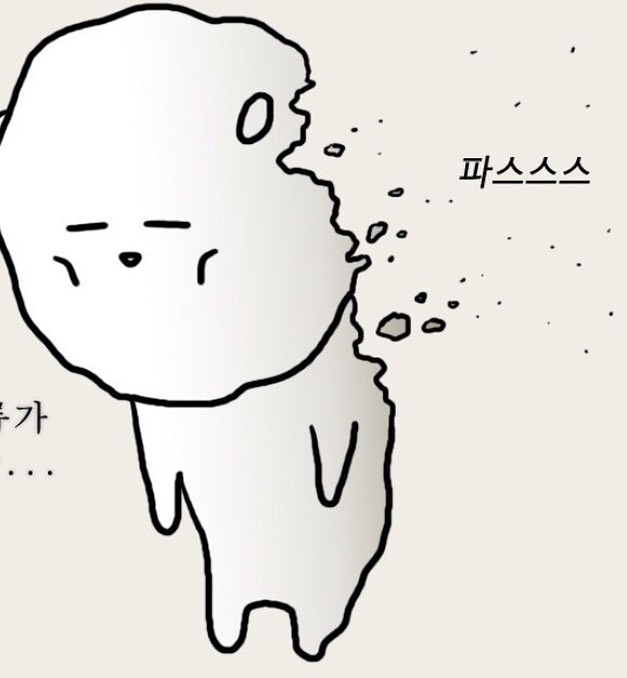 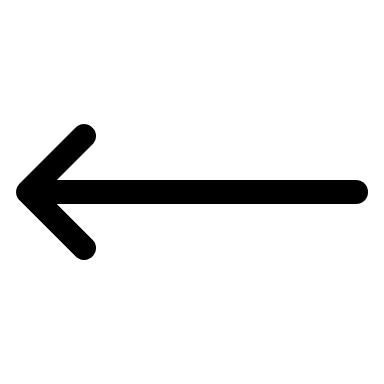 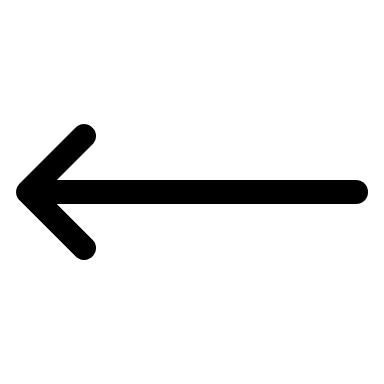 80%
5
2. Introduction
CPU, GPU and Computing based Architecture
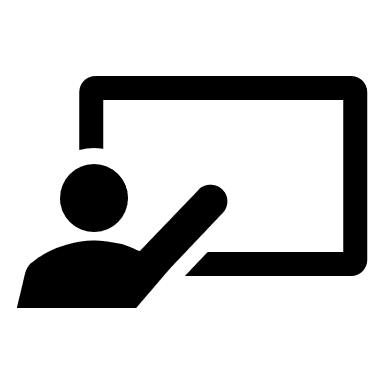 Request
Application
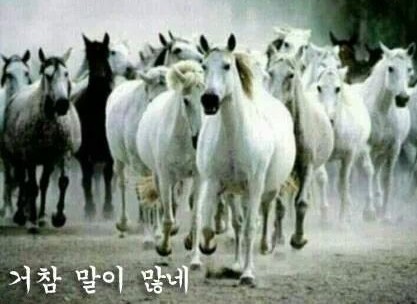 VFS/File system
I/O scheduler
Block IO layer
DRAM, Cache
Device Driver
Storage Device
HDD, NAND Flash
6
2. Introduction
Massive data movement incurs energy and latency overhead -> compact stroage
Providing a high accuracy, low latency, energy efficient query mechanism
Energy-efficient deep learning based data processing
Enable developers to customize the data retrieval system for different dataset
Requsets
CPU
DRAM
DLG-x
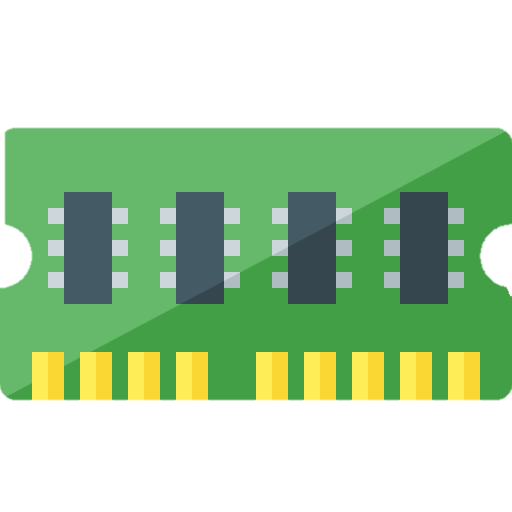 Cognitive
SSD
Results
7
3. Background
Content Based Unstructured Data Retrieval System
Feature representation
Database indexing
Data Preprocessing
Feature Mapping
Feature Matching
Ranking
Retrieval  Request
Deep Hashing
Hash
Layer
0
1
0
0
1
0
1
0
1
Fully  
Connected  Layer
Graph
Search
Pooling  Layer
Convolution
Layer
8
3. Background
Content Based Unstructured Data Retrieval System
Feature representation
Database indexing
Data Preprocessing
Feature Mapping
Feature Matching
Ranking
Retrieval  Request
Deep Hashing
Hash
Layer
0
1
0
0
1
0
1
0
1
Fully  
Connected  Layer
Graph
Search
Pooling  Layer
Convolution
Layer
Simplify the software stack
-> DLG-x
9
3. Background
Near-data processing shorten data path
Internal bandwidth of SSD > External SSD bandwidth (x16)
Controller
DLG-x
NAND
Flash
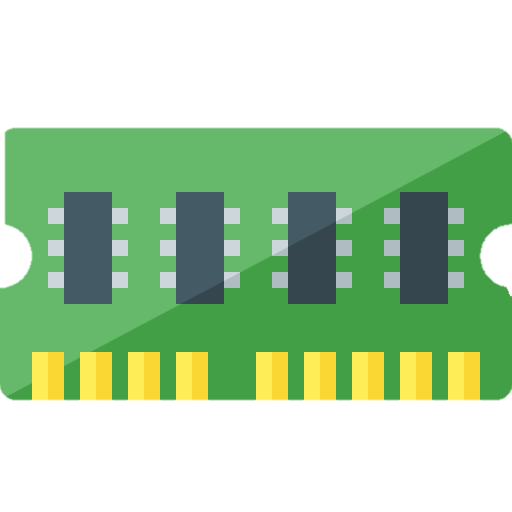 Request
CPU
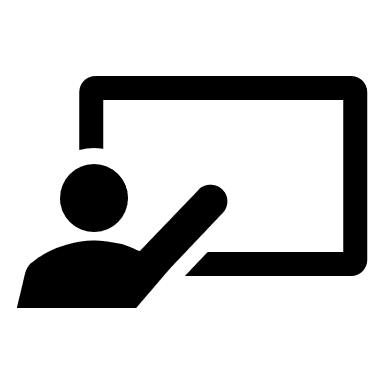 DRAM
10
3. Cognitive SSD System
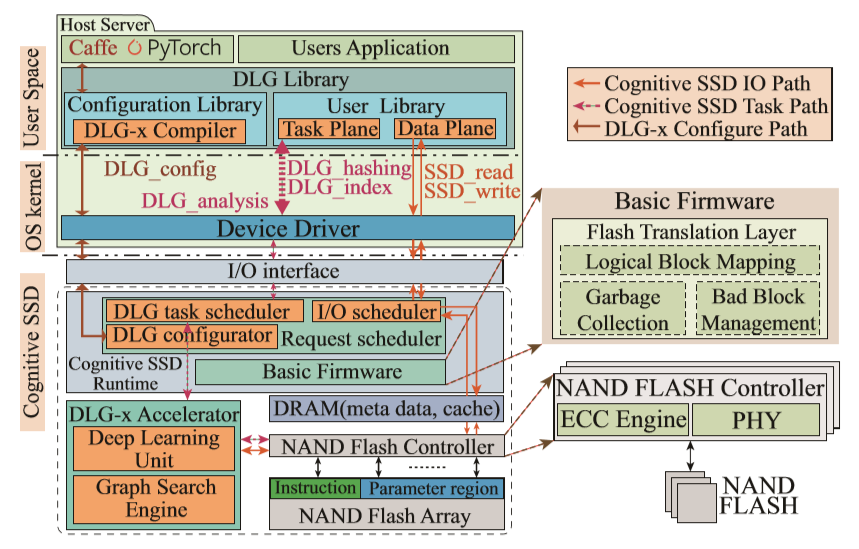 11
3. Cognitive SSD System
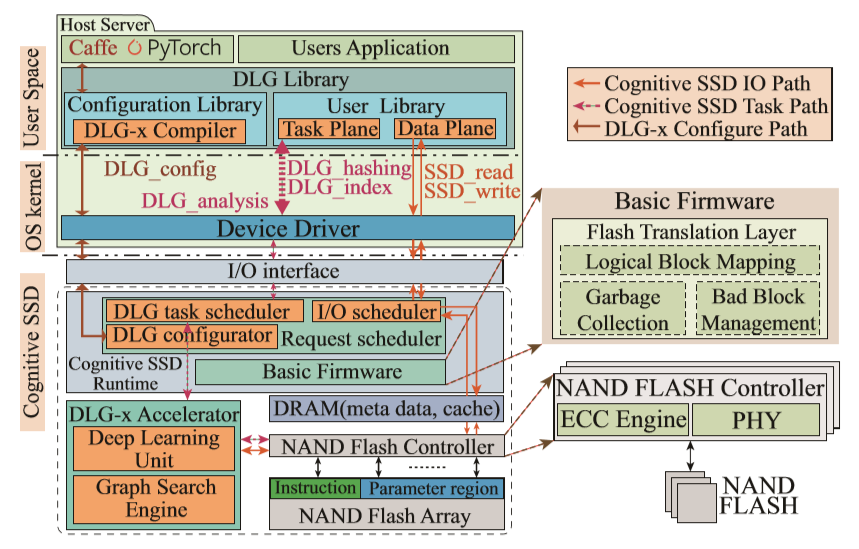 12
3. Cognitive SSD System
Configuration library
Deep Learning Framework
Provides a DLG-x compiler compatible with popular deep learning framework (caffe)

Generate corresponding DLG-x instruction offline

Updated instruction maintain until a model change command (DLG_config) is issued
Caffe PyTorch
Configuration library
DLG-x Compiler
DLG_config
13
3. Cognitive SSD System
User library
User Library
SSD_write/read
Operate directly on the physical address bypassing FTL
Users can use addresses to direct the operands in other APIs
Task Plane
Data Plane
DLG_hashing
SSD_write
DLG_hashing/index/analysis
Using the C0h, C1h, C2h commads of NVMe I/O protocol
DLG_index
SSD_read
DLG_analysis
Device Driver
14
3. Cognitive SSD System
User library
User Library
DLG_hashing
Extract the condensed feature of input data and map it into the hash or semantic space
Useful for other analysis functions
Task Plane
Data Plane
DLG_hashing
SSD_write
DLG_index
SSD_read
DLG_analysis
Device Driver
15
3. Cognitive SSD System
User library
User Library
DLG_index
Abstracted from the graph search function
Includes an extended parameters: T
T : number of search results
Task Plane
Data Plane
DLG_hashing
SSD_write
DLG_index
SSD_read
DLG_analysis
Device Driver
16
3. Cognitive SSD System
User library
User Library
DLG_analysis
Allows users to analyze the input data
Use processing of ability of DNN
Include reserved field for user-defined functions
Task Plane
Data Plane
DLG_hashing
SSD_write
DLG_index
SSD_read
DLG_analysis
Device Driver
17
4. DLG-x Accelerator
The Architecture of DLG-x accelerator
Neural Processing Engine
NAND
Flash
Neural Processing Engine
Weight
Buffer-0
InOut
Buffer-0
Controller
Convolution
Activation
Pooling
Convolution
Activation
Pooling
NAND
Flash
Weight
Buffer-1
InOut
Buffer-1
Controller
Neural Processing Engine
NAND
Flash
Controller
Instruction
Queue
Vertex
Detector
Address
Generator
Vertex
Arbitrator
18
4. DLG-x Accelerator
I/O Path in Cognitive SSD
Parameters
FCL
FCL
FCL
FCL
FCL
FCL
Channel-0
Channel-1
Channel-2
Channel-0
Channel-1	Channel-2
19
4. DLG-x Accelerator
Improve throughput
Page
Page
Block
Flash  Controller
Cache  Register
Page  Register
Read command
Read page cache command
Page
Page
Block
Flash  Controller
Cache  Register
Page  Register
20
4. DLG-x Accelerator
NSG(Navigating Spreading-out Graph) Algorithm
Online stage: graph search
Offline stage: K-NN graph construction
Neural
Processing
Engine
Data  entry
K-NN graph
Vertex
Neighbors
21
4. DLG-x Accelerator
Data Layout for fast In-SSD NSG search
V 0	V 3	V 2
V 3
V 2	V 3	V 4
Neighbors of Vertex 0
Neighbors of  neighbors of vertex 0
V 3
V 0	V 2
V 1	V 5
V 2	V 3	V 4
V 0
V 2
V 2
Page 0
V 3
V 4
V 5
V 2
V 1	V 5
V 0
V 2
Reduce flash  access
V 2	V 3
V 5	V 1	V 0
V 4
V 3
V 2
Page 1
V 1	V 0
Read Vertex 0
Read Vertex 3
Read Vertex 2
Read Vertex 0
Read Vertex 3
Read Vertex 2
Read Page 0
Read Page 1
Read Page 0
Read Page 0
22
4. DLG-x Accelerator
Data Flow
Deploy deep learning mode and graph parameter
Inject image data
User image request
Task Plane
Deep Learning
Unit
Caffe, PyTorch
Data Plane
Task scheduler
I/O scheduler
DLG-compiler
Graph Search
Unit
DLG-x
accelerator
NAND Flash
23
5. Evaluation
Hardware Implementation
24
5. Evaluation
Evaluation of DLG algorithm
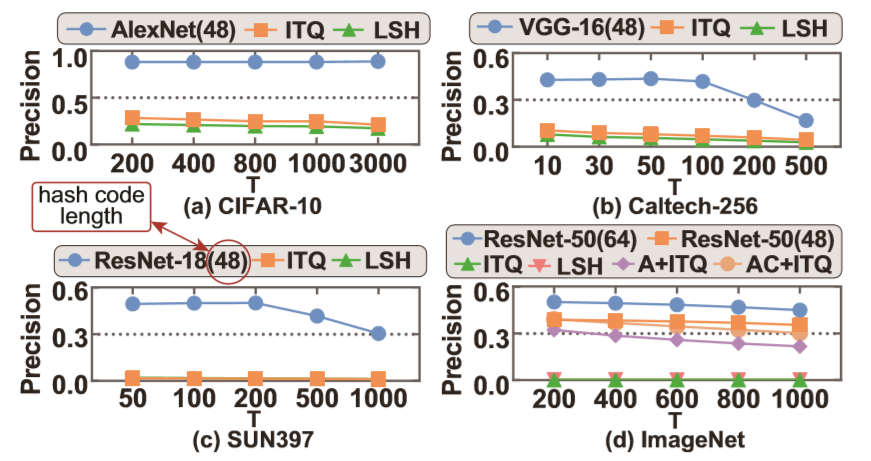 Dataset
ITQ = Iterative Quantization
LSH = Locality Sensitive Hashing
25
5. Evaluation
Evaluation of DLG-x
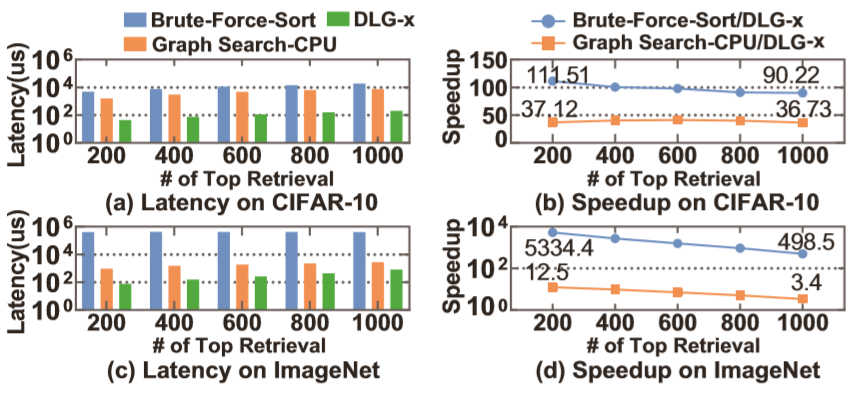 26
5. Evaluation
Evaluation of Cognitive SSD system
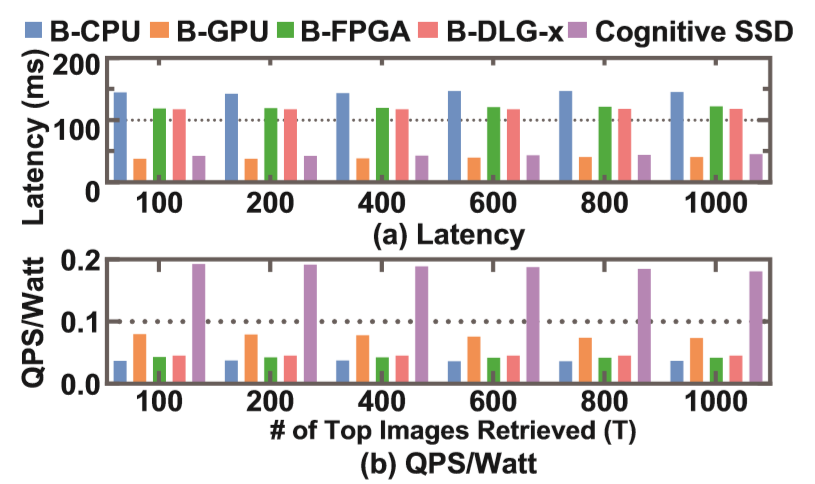 QPS = Queries Per Second
27
5. Evaluation
Evaluation of Cognitive SSD Cluster
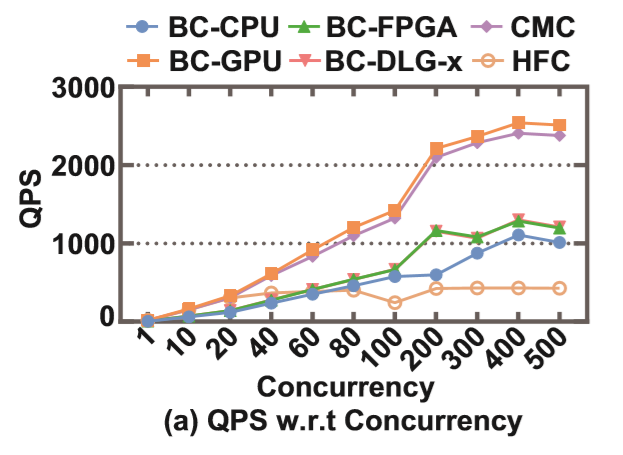 28
5. Evaluation
Evaluation of Cognitive SSD Cluster
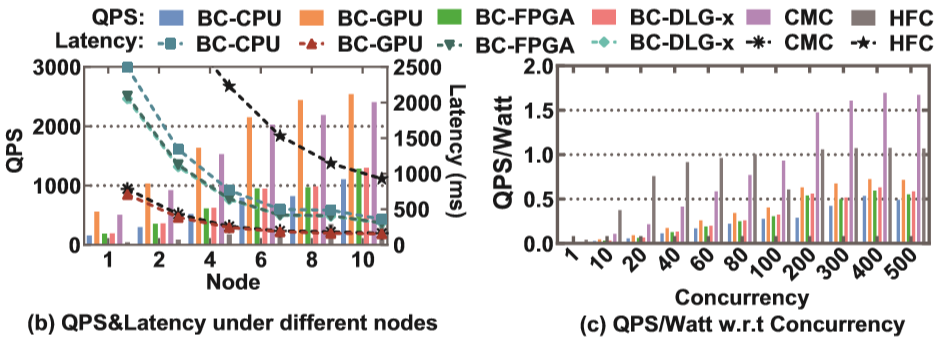 29
6. Conclusion
Cognitive SSD provides a more power-efficient solution for unstructured data retrieval
The DLC-x accelerator integrates deep learning and graph search into one chip and directly accesses data from NAND flash without crossing multiple memory hierarchies
FPGA-based prototype evaluations show that Cognitive SSD outperforms other solutions on power-efficiency
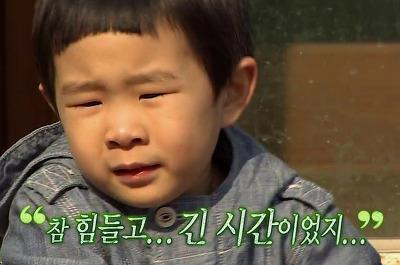 30
Cognitive SSD: A Deep Learning Engine for In-Storage Data Retrieval
S. Liang et al.
Usenix ’19, ATC, 2019
Thank you!
2020. 05. 11
Presentation by Shin Hojin
ghwls03s@gmail.com